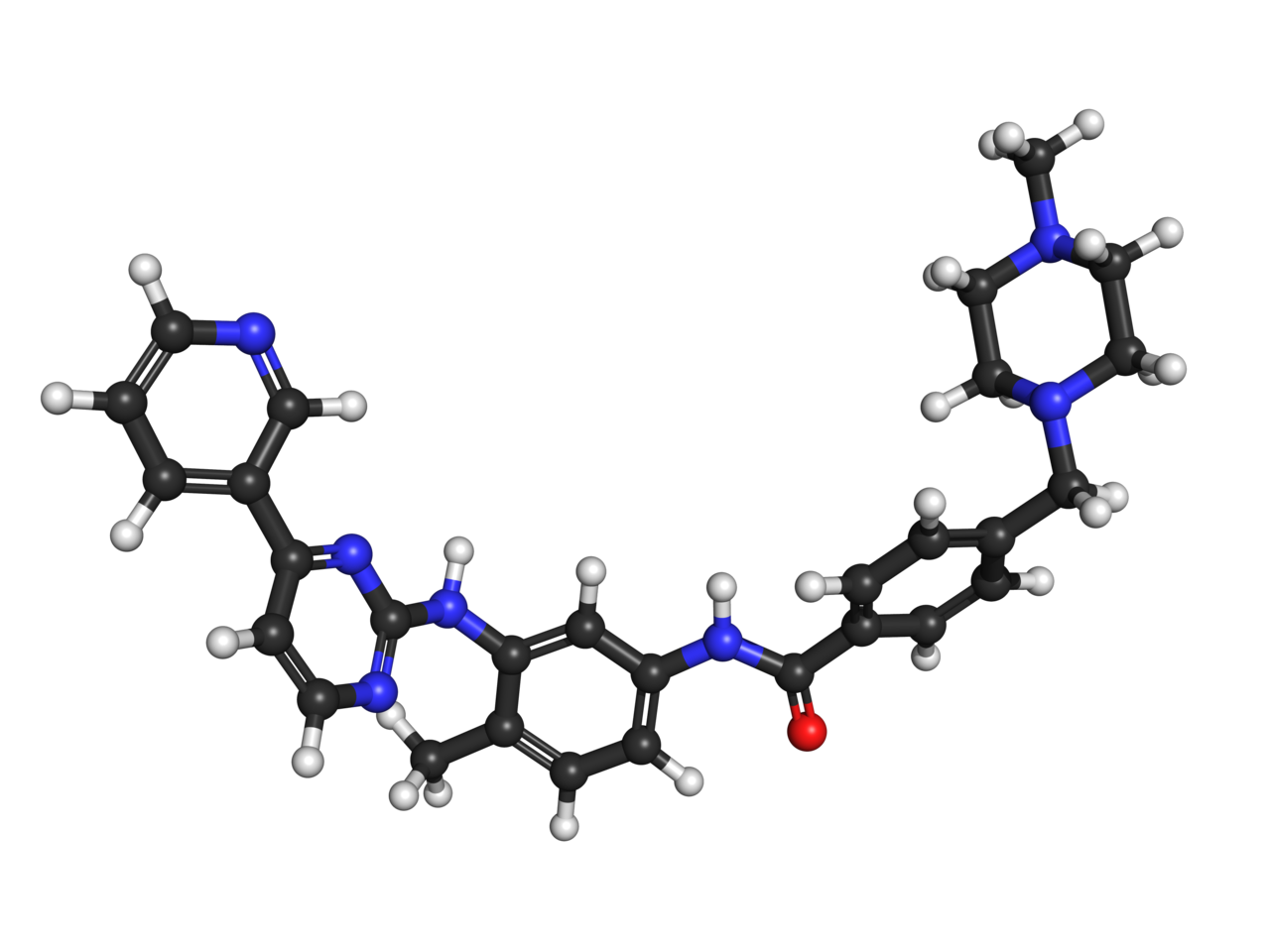 Kinázové inhibitory
1
Důležité otázky
Co je to inhibice respektive inhibitor?


Jaké má funkce kináza? Co pro nás představuje? 


Jak probíhá proces vývoje inhibitorů?
2
Enzym a jeho funkce/struktura
Protein fungující jako „biologický katalyzátor“

Pro nás důležité vědět:
Navázání substrátu je podmínka pro vykonání funkce enzymu.
V naprosté většině případů jsou velmi selektivní.
Substrát se váže vždy do jednoho místa.
V jistých případech potřeba kofaktoru.

Existuje nějaké připodobnění z každodenního života?
3
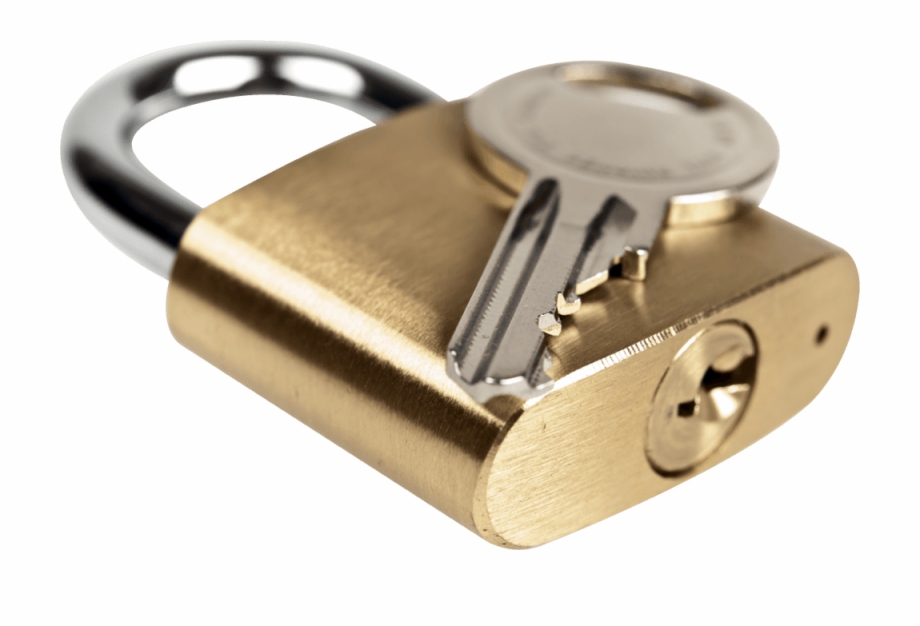 4
Inhibice
Proces zpomalení nebo omezení funkce.

Dva hlavní typy inhibice:
Vratná a nevratná

Jak to tedy funguje? Příklady?
5
6
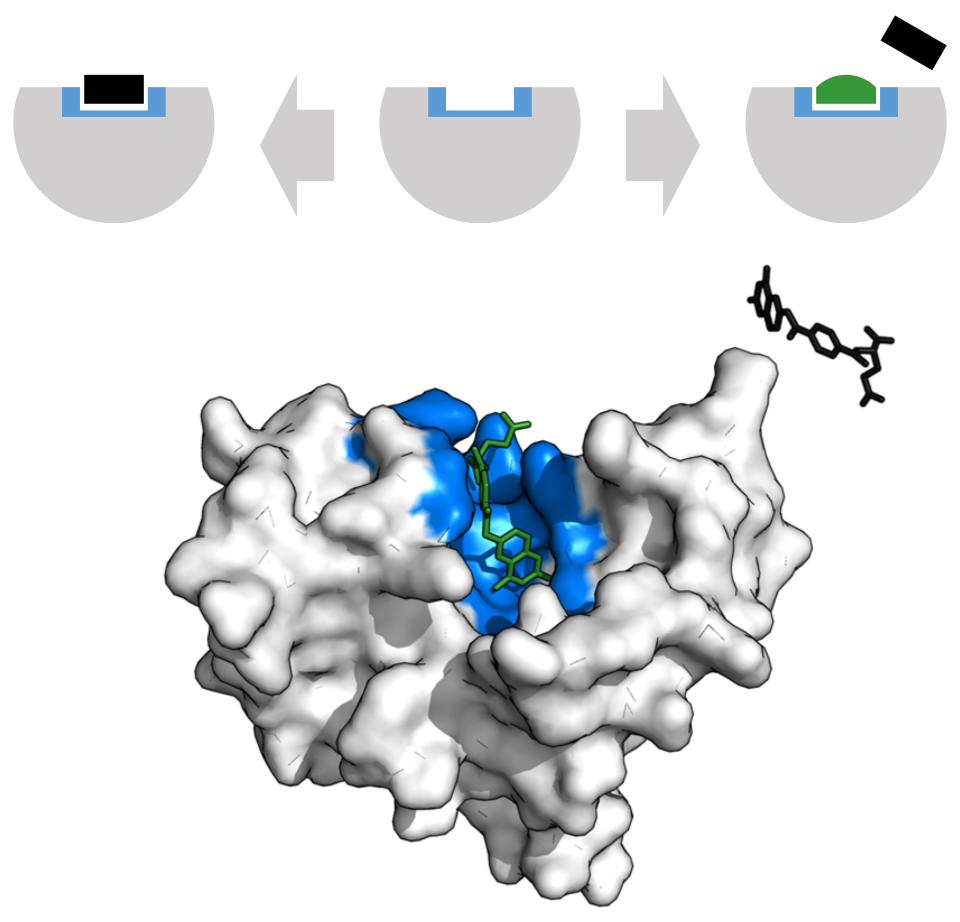 7
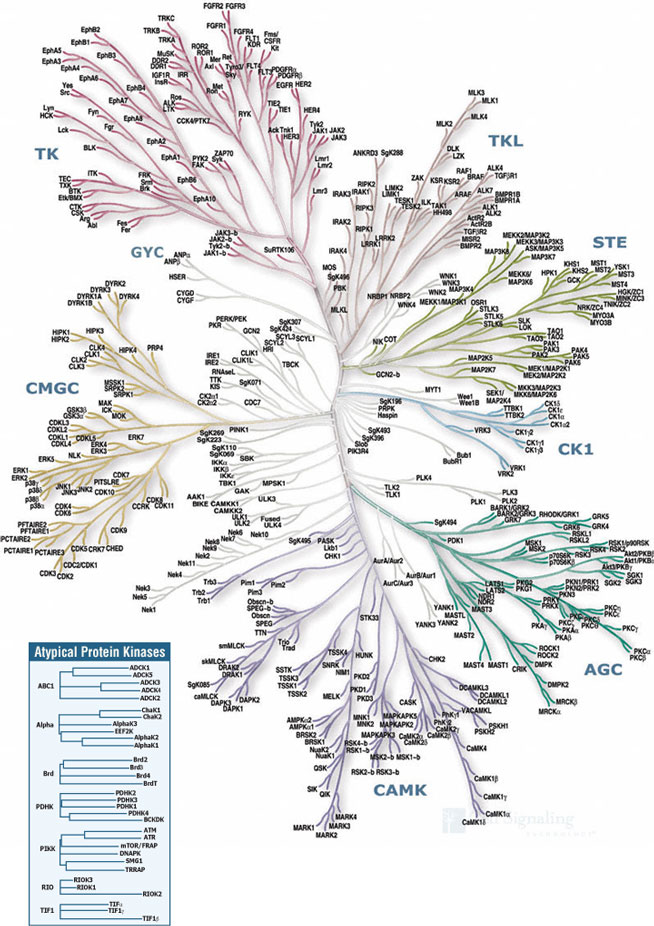 Kinázy
Důvod fosforylace?
8
Imatinib (Gleevec/Glivec), 2001
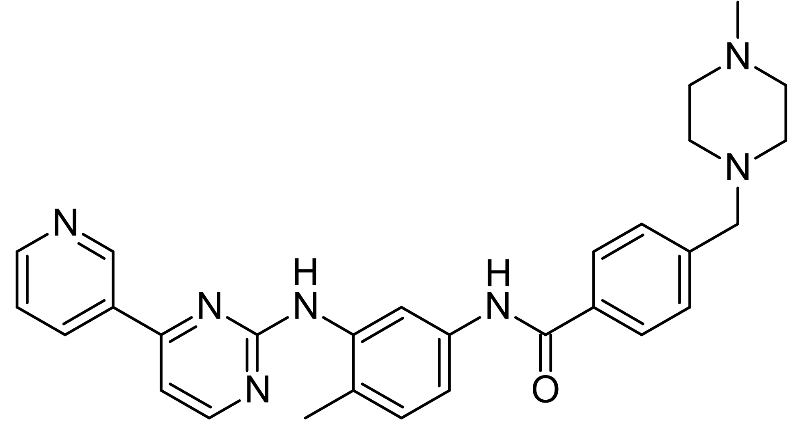 Vzácný typ rakoviny akutní lymfoblastická leukémie
Vysoká úmrtnost, smrt do 3-5 let od diagnózy.

A lék je na světě! Až na to, že vůbec.


Bi0001 Příběh vědy: rakovina
Prof. RNDr. Jan Šmarda, CSc.
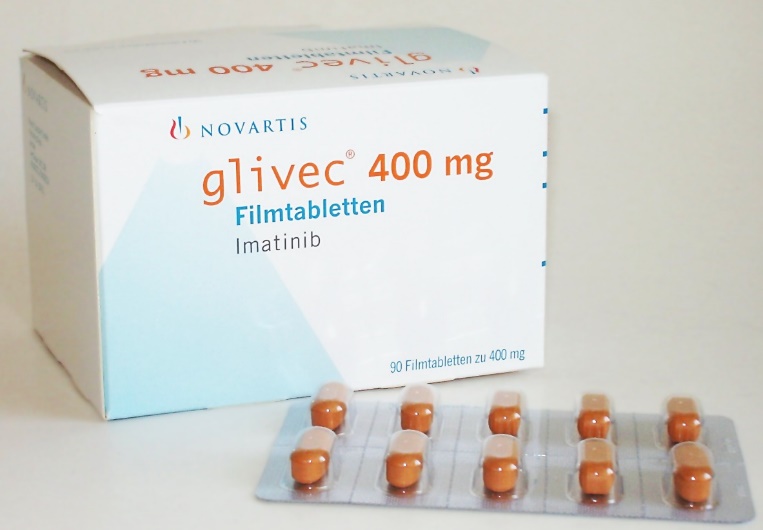 9
Syntéza Imatinibu
10
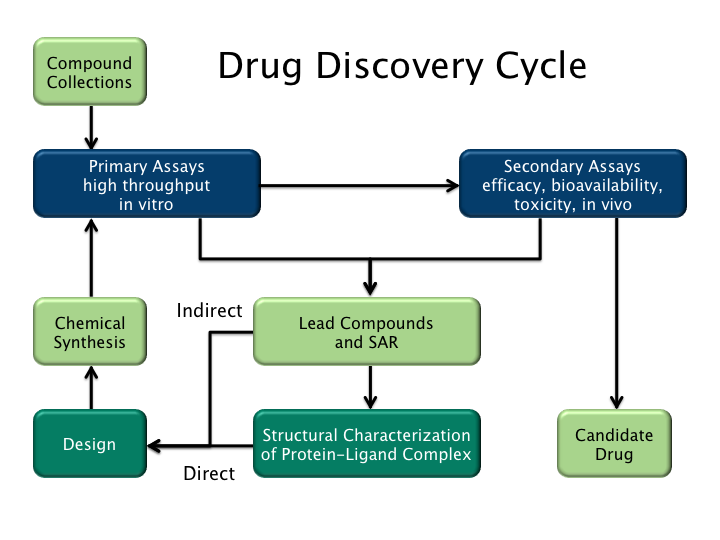 11
Jak takový inhibitor vznikne?
V dnešní době převážně hledání na základě znalostí.
Klasická farmakologie metodou „pokus-omyl“.

porovnání struktury

pokrytí velkého množství velkých derivátů

využívané in silico výpočty
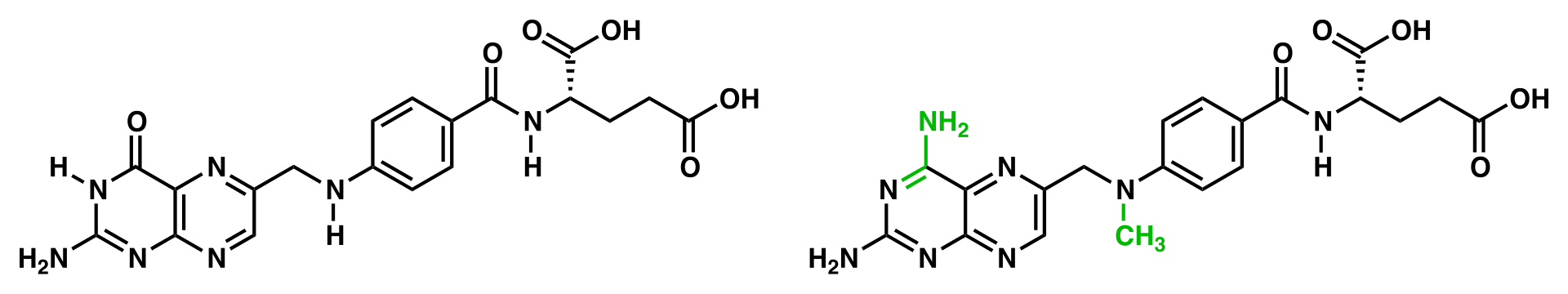 12
Důležité otázky
Co je to inhibice respektive inhibitor?


Jaké má funkce kináza? Co pro nás představuje? 


Jak probíhá proces objevu inhibitorů?
13
Děkuji za pozornost
14